+ 163 681                 - 8 316                  -260 214                 +74 920
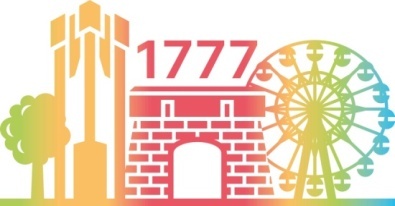 ОБЩИЙ ОБЪЕМ ДОХОДОВ БЮДЖЕТА ГОРОДА ГЕОРГИЕВСКА В 2015-2019 ГОДАХ
тыс.рублей
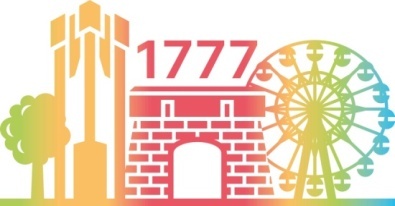 ОБЪЕМ И СТРУКТУРА НАЛОГОВЫХ И НЕНАЛОГОВЫХ ДОХОДОВ, А ТАКЖЕ БЕЗВОЗМЕЗДНЫХ ПОСТУПЛЕНИЙ, ПЛАНИРУЕМЫХ К ПОСТУПЛЕНИЮ В БЮДЖЕТ ГОРОДА ГЕОРГИЕВСКА, В ДИНАМИКЕ
тыс.рублей
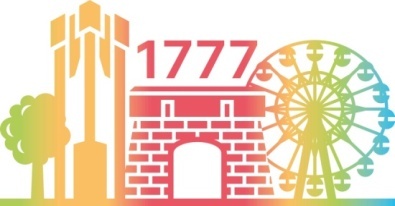 СВЕДЕНИЯ В РАЗРЕЗЕ НАЛОГОВЫХ И НЕНАЛОГОВЫХ ДОХОДОВ, А ТАКЖЕ МЕЖБЮДЖЕТНЫХ ТРАНСФЕРТОВ, ПЛАНИРУЕМЫХ К ПОСТУПЛЕНИЮ В БЮДЖЕТ ГОРОДА ГЕОРГИЕВСКА В 2017-2019 ГОДАХ
тыс.рублей
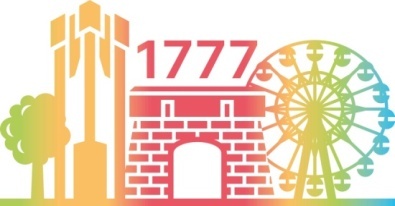 ИЗ ЧЕГО СКЛАДЫВАЮТСЯ ДОХОДЫ БЮДЖЕТА ГОРОДА ГЕОРГИЕВСКА
Структура доходов бюджета города Георгиевска на 2017-2019 годы, %
Налоговые доходы                                                Неналоговые доходы                                      Безвозмездные поступления
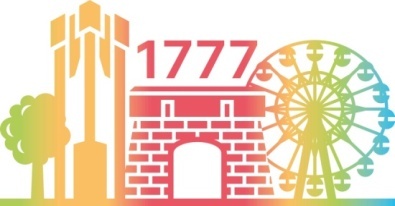 НОРМАТИВЫ ОТЧИСЛЕНИЙ ОТ ФЕДЕРАЛЬНЫХ И МЕСТНЫХ НАЛОГОВ И СБОРОВ В БЮДЖЕТ ГОРОДА ГЕОРГИЕВСКА В 2017-2019 ГОДАХ
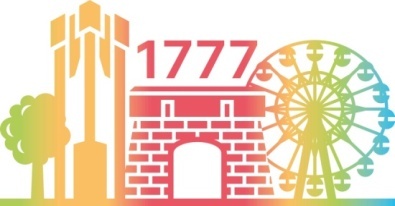 ОСНОВНЫЕ ХАРАКТЕРИСТИКИ ДОХОДНОЙ ЧАСТИ БЮДЖЕТА ГОРОДА ГЕОРГИЕВСКА НА 2017 ГОД
Бюджет города Георгиевска (далее – бюджет города) на 2017 год по доходам запланирован в объеме 1 401 555,46 тыс. рублей.
Объем налоговых и неналоговых доходов составит 276 939,0 тыс. рублей или 19,8 % от общего объема доходов бюджета города. Увеличение налоговых поступлений рассчитано исходя из прогнозируемых темпов роста показателей прогноза социально-экономического развития города Георгиевска.
Наибольший удельный вес в структуре налоговых и неналоговых доходов (63,1 % или 174 627,0 тыс. рублей) составят следующие налоги:
налог на доходы физических лиц (38,6 %), единый налог на вмененный доход для отдельных видов деятельности (16,4 %), налоги на имущество (8,1 %).
Доля безвозмездных поступлений из бюджетов в 2017 году составит 80,2 % от общего объема доходов бюджета города, или 1 124 616,46 тыс. рублей. Доля нецелевых межбюджетных трансфертов (дотаций на выравнивание бюджетной обеспеченности и субсидий на решение вопросов местного значения из бюджета Ставропольского края) в общем объеме безвозмездных поступлений составит 24,8 % или  278 537,79 тыс.рублей.
Объем собственных поступлений бюджета города (налоговые и неналоговые доходы плюс нецелевые межбюджетные трансферты) в 2017 году составит 555 476,79 тыс. рублей или 39,6 % от общего объема доходов бюджета города. 
Реализация комплекса мероприятий, утвержденных постановлением администрации города Георгиевска от 21 декабря 2016 г. № 1818 «Об утверждении Плана мероприятий, направленных на увеличение роста доходов и оптимизацию расходов бюджета города Георгиевска, совершенствование долговой политики города Георгиевска в 2017-2019 годах», будет способствовать сокращению недоимки по платежам в бюджет города, росту поступлений налоговых и неналоговых доходов и уменьшению объема муниципального долга.
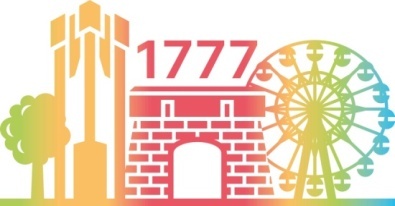 ОСНОВНЫЕ НАЛОГОВЫЕ ИСТОЧНИКИ ДОХОДОВ 
БЮДЖЕТА ГОРОДА ГЕОРГИЕВСКА В 2017-2019 ГОДАХ
объем налоговых доходов:
тыс.рублей
+7 923
+9 123
2017 год  – 194 278 тыс. руб.
2018 год  – 202 201 тыс. руб.
2019 год  – 211 324 тыс. руб.
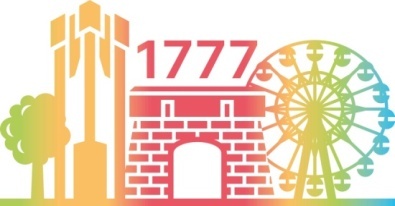 КРУПНЕЙШИЕ НАЛОГОПЛАТЕЛЬЩИКИ –
ПРЕДПРИЯТИЯ ГОРОДА ГЕОРГИЕВСКА
рублей
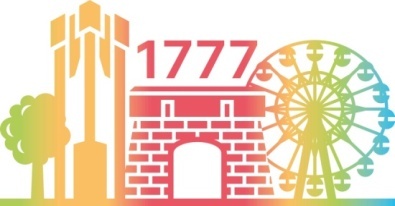 ОСНОВНЫЕ  НЕНАЛОГОВЫЕ  ИСТОЧНИКИ ДОХОДОВ 
БЮДЖЕТА ГОРОДА ГЕОРГИЕВСКА В 2017-2019 ГОДАХ
объем неналоговых доходов:
тыс.рублей
+3 343
+3 290
2017 год  – 82 661 тыс. руб.
2018 год  – 86 004 тыс. руб.
2019 год  – 89 294 тыс. руб.
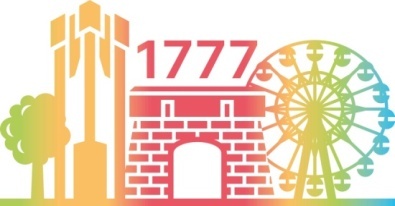 МЕРОПРИЯТИЯ, ПРОВОДИМЫЕ В ГОРОДЕ ГЕОРГИЕВСКЕ В ЦЕЛЯХ ПОПОЛНЕНИЯ ДОХОДНОЙ ЧАСТИ БЮДЖЕТА
В течение 2016 года администрацией города Георгиевска проведено 6 заседаний комиссии по погашению недоимки, на которых рассмотрено 82 налогоплательщика, имеющие задолженность в бюджет города. 
Совместно с инспекцией ФНС РФ по г. Георгиевску проводится регулярная работа с налогоплательщиками, имеющими задолженность по налогам в бюджет города Георгиевска. По состоянию на 01 января 2017 года проведено 46 заседаний межведомственной комиссии по легализации объектов налогообложения, на которых были рассмотрены 361 налогоплательщик, из них: 40 налогоплательщиков, получивших убытки, 207 налогоплательщиков, имеющих низкую налоговую нагрузку.
Администрацией города совместно с налоговой инспекцией и службой судебных приставов проводятся еженедельные рейды по взысканию задолженности по налогам и сборам, по результатам проведения которых размещается информация в средствах массовой информации. В 2016 году было проведено 46 рейдов, в результате составлены акты описи о наложении ареста имущества 50 должников на общую сумму 1 765,2 тыс. рублей, из них погашена задолженность на сумму 1 103,3 тыс. рублей.
В ходе проведения регулярных еженедельных рейдовых мероприятий по выявлению лиц неформальной занятости и легализации трудовых отношений также выявляются факты неуплаты доходного источника бюджета города – платы за негативное воздействие на окружающую среду, после чего проводится разъяснительная работа с неплательщиками. В результате проведенных мероприятий в 2016 году поступления платы в бюджет увеличились на 28,5 % по сравнению с 2015 годом.
В ноябре 2016 года в муниципальную собственность города был приобретен аппаратно-программный комплекс «Дорожный пристав». За 2 месяца 2016 года службой судебных приставов было проведено 3 рейда, в результате было арестовано 8 транспортных средств, владельцы 5 транспортных средств оплатили задолженность на общую сумму  580,0 тыс. рублей, 3 транспортных средства находятся под арестом.